エクメットライブ配信講演会
2023年 7月26日（水）
19：00～20:00
DiaMond Seminar 
　　　　　　　in八幡・遠賀・中間
峯崎　智久先生
座長
峯崎内科クリニック　院長
『２型糖尿病治療における
　　　　　　　　　早期治療強化の重要性』
中村　宇大先生
演者
製鉄記念八幡病院　糖尿病センター長
取得単位：北九州糖尿病療養指導士1単位
ご視聴方法は裏面をご覧ください
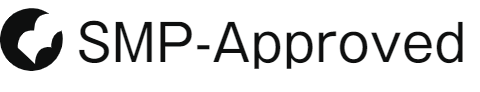 参加登録方法
①以下のURLもしくは二次元コードから申し込み下さい
※ご連絡頂く「個人情報」 は本会運営の目的のみに使用させていただきます。
事前参加登録URL・2次元コード
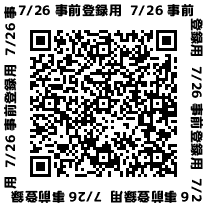 https://us02web.zoom.us/webinar/register/WN_jwI6qIhES422JmR7dPKN9g
②申込完了直後に確認メールが返信されます
確認メールが届かない場合は担当者へお問い合わせください
※担当MRによる代理登録がなされた場合も、登録アドレス宛に確認メールが届きます

※会の1週間前、前日および１時間前にも視聴用URLが届きます
お問い合わせ先
弊社担当MRまたは下記へお問い合わせください

■本会に関するお問い合わせ先
住友ファーマ　北九州営業所　柳川佳範
yoshinori.yanagawa@sumitomo-pharma.co.jp　/　080-６１０４－９５７２

■Web配信に関するお問い合わせ先（当日のみ）
住友ファーマ　北九州営業所　矢作祐人
yuto.yahagi@sumitomo-pharma.co.jp  / 080-４６５３-９６８１